Aim
I can identify and explain the three main functions of a skeleton.
Success Criteria
I can identify parts of the skeleton that protect the body.
I can identify parts of the skeleton that support the body and help it move.
I can explain how different parts of the skeleton work.
Purpose of a Skeleton
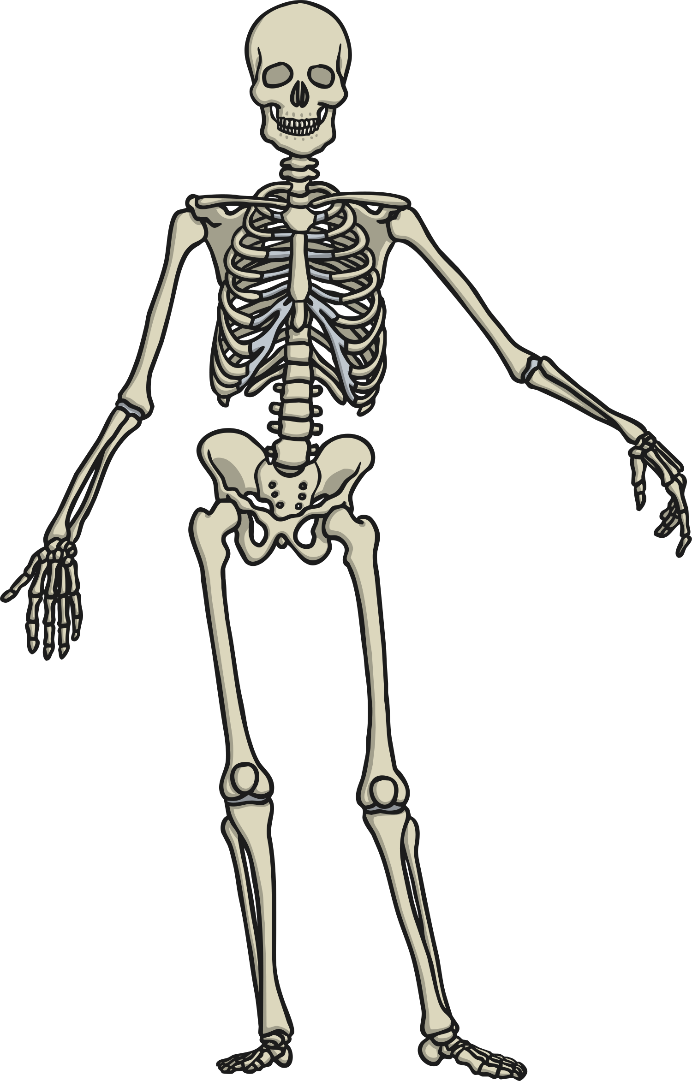 Think about the following questions:
Why do we have skeletons?
What would happen if we did not have a skeleton?
2
1
Whose Skeleton?
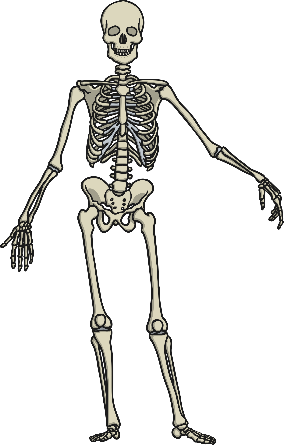 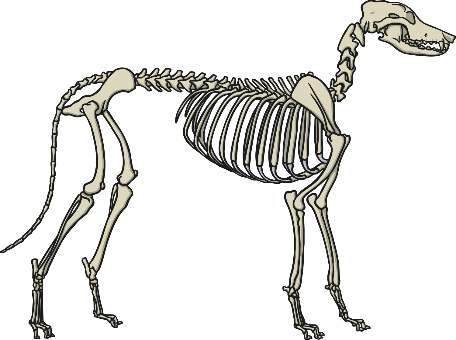 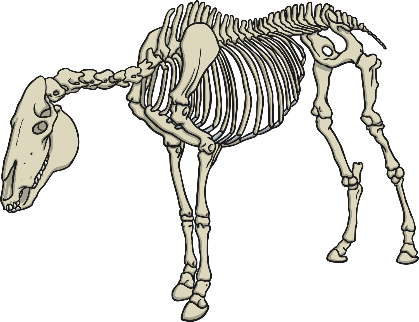 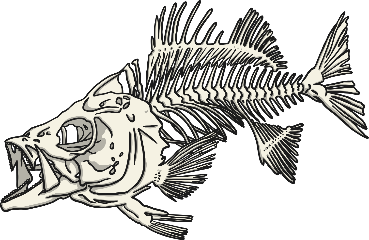 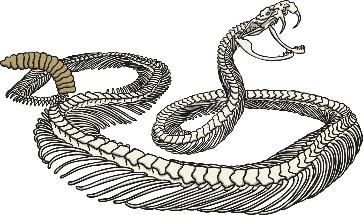 human
dog
horse
snake
fish
Movement
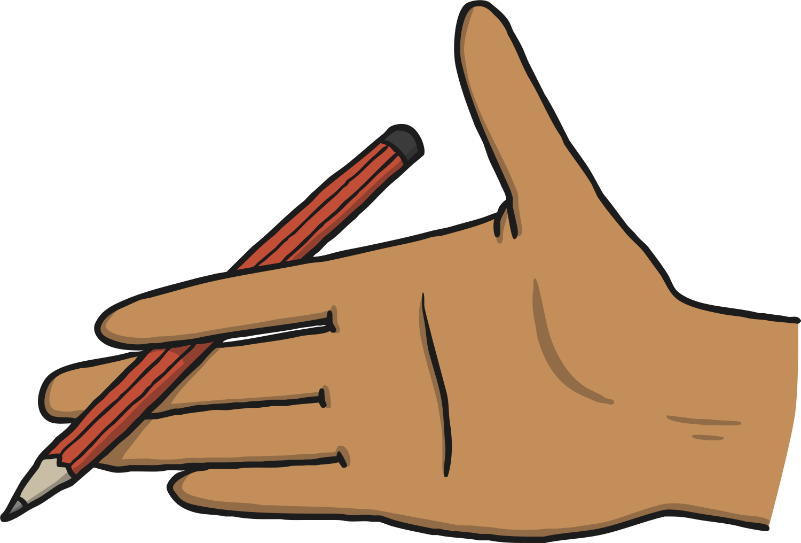 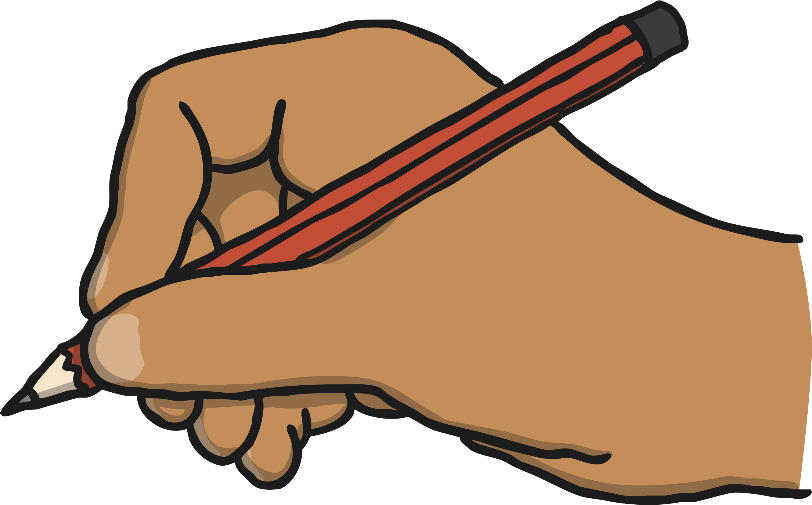 Pick up a pencil. What happened when you picked up the pencil? What moves? How does it move?
Skeleton Functions
Complete the Skeleton Functions activity sheet
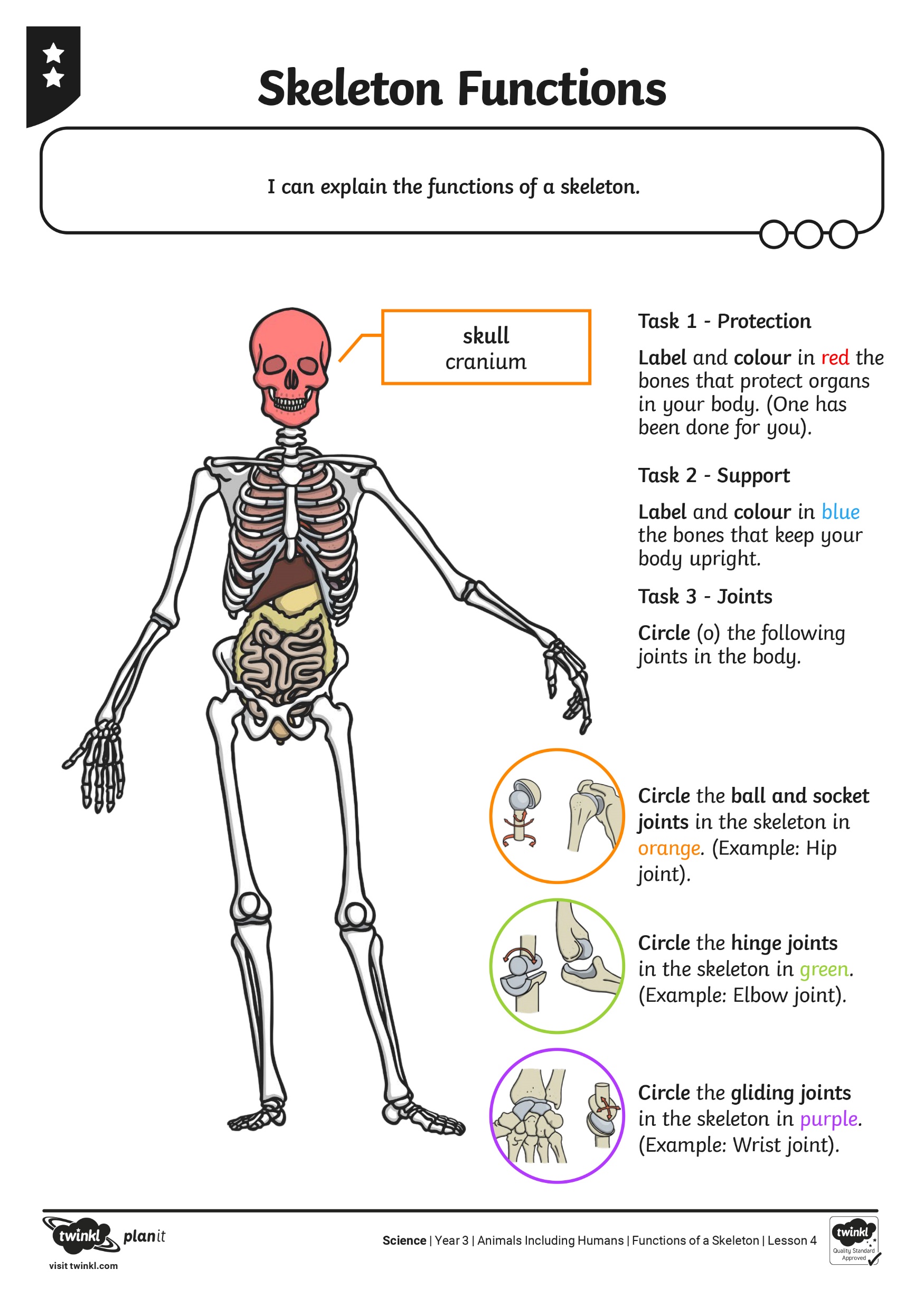 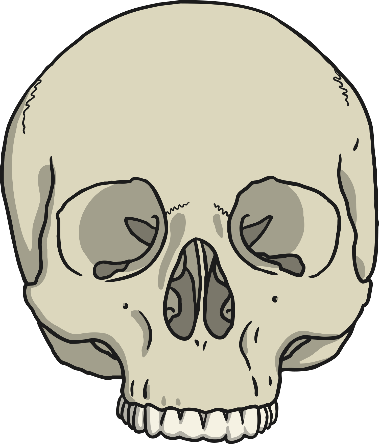 Protection
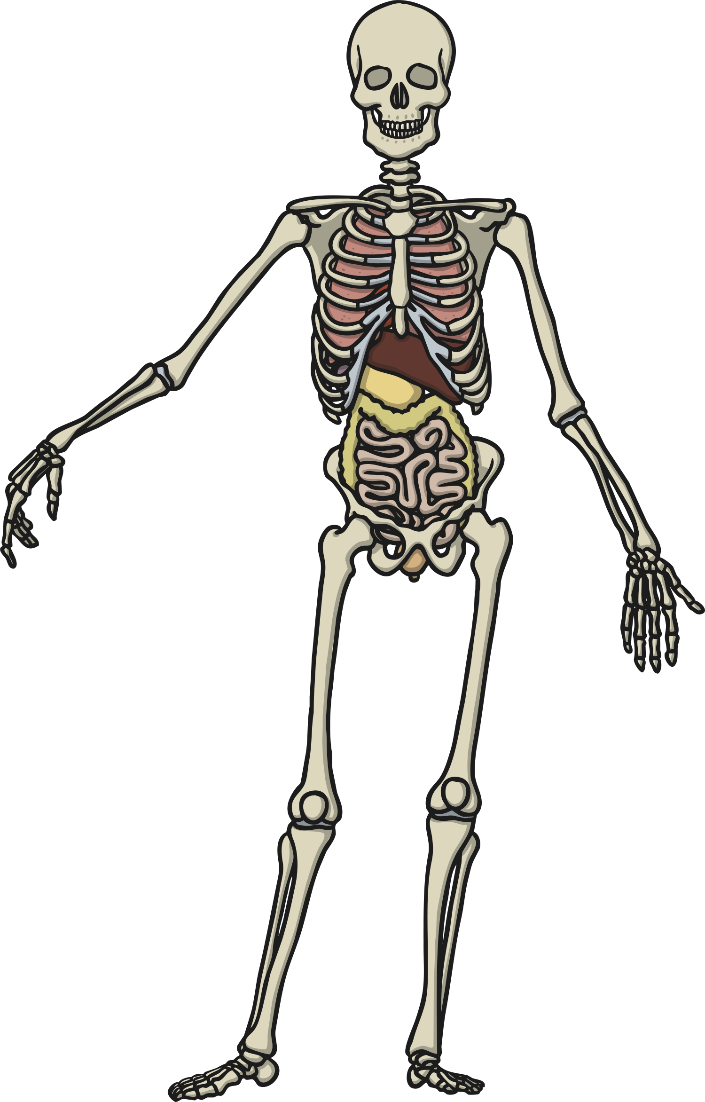 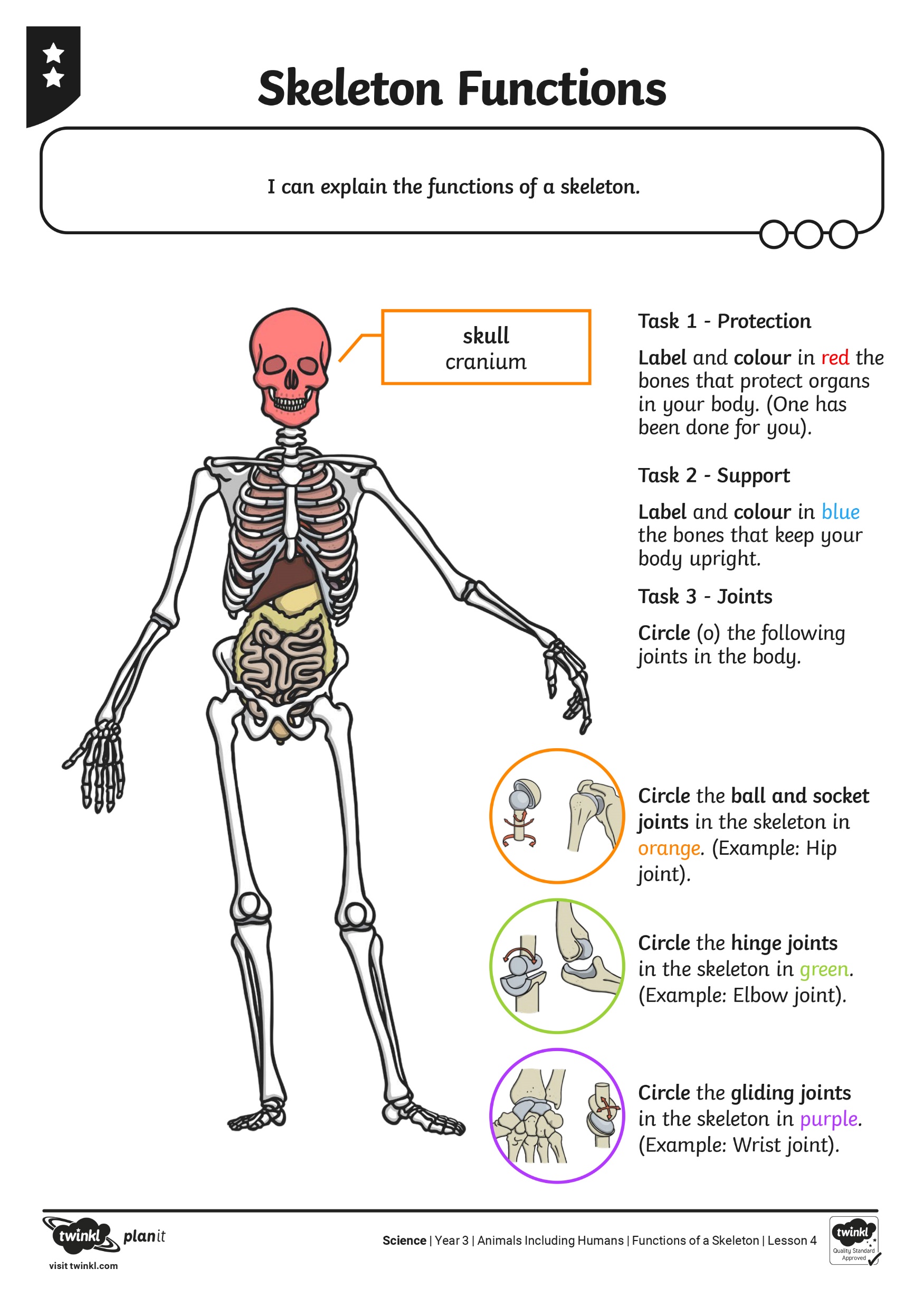 All Fall Down!
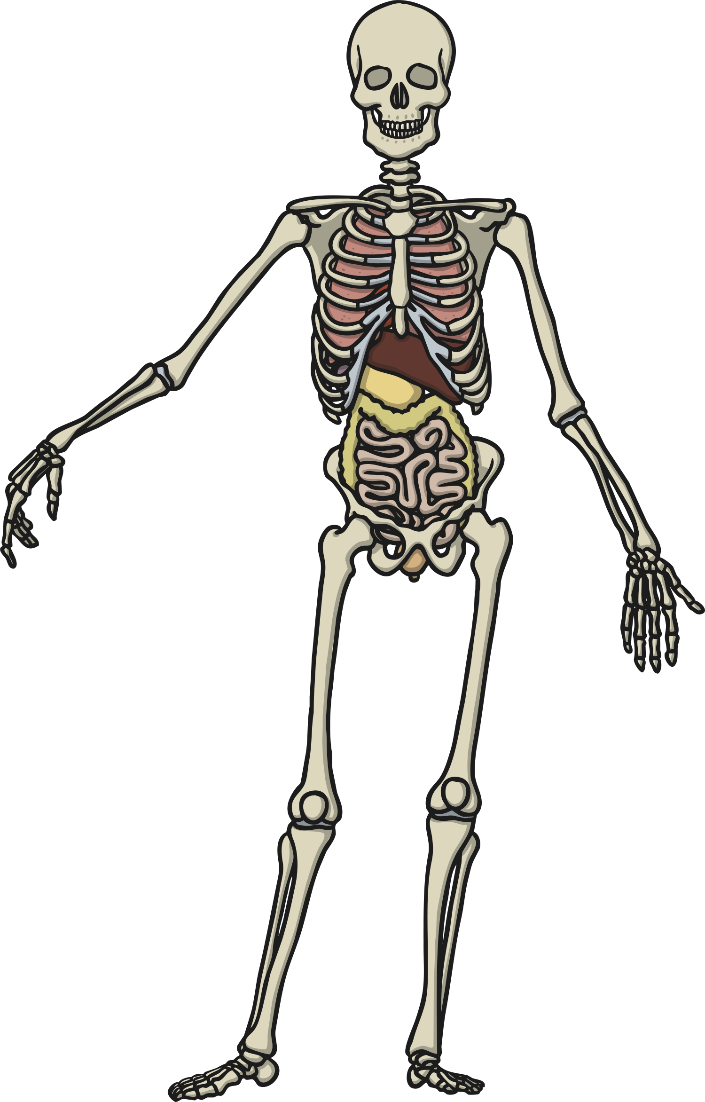 One of the functions of a skeleton is to support your body.
What would happen if you had no bones in your body?
Which part of the skeleton keeps your body upright?
On your activity sheet using a different coloured pencil, colour in the main bones that keep your body upright.
Joints
Without joints connecting our bones we would not be able to move the way we do. We would not be able to bend, jump, skip to name a few movements. There are 3 different types of joints in the body. (Click the pictures to see how they move!)
ball and socket
hinge
gliding
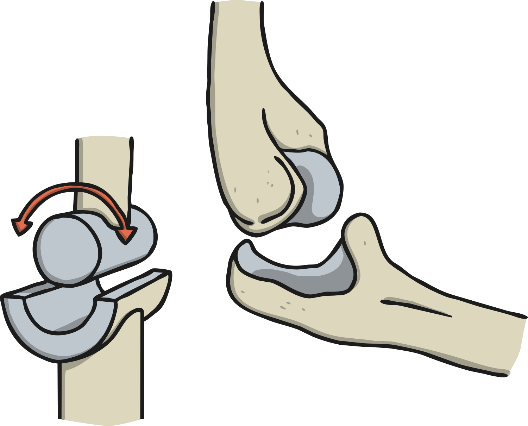 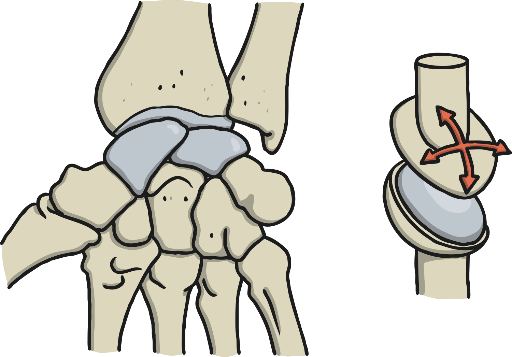 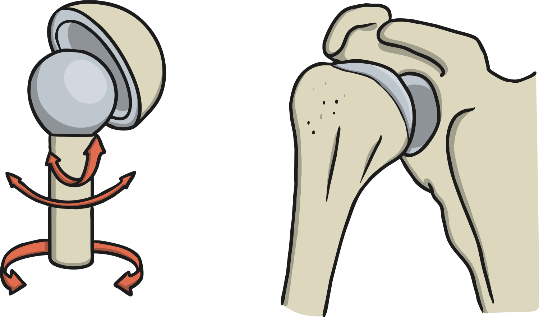 Ball and socket joints allow the most freedom of movement. One example in the human skeleton is the between the pelvis (hip) and femur (upper leg bone).
Hinge joints allow flex and extend movements. One example in the human skeleton is between the humerus (upper arm bone) and radius/ulna (lower arm bones).
Gliding joints are also known as ‘plane’ joints. The bones are shaped to glide over one another and allow for small limited movements in different directions. One example in the human skeleton is the wrist bones.
Skeleton Types and Functions
Complete the types and functions table (tick or cross whether the type of skeleton provides each of the functions e.g. does an exoskeleton give the body shape, a 
 hydrostatic skeleton enable movement). 
Write a brief explanation - Do all skeletons have the same functions? Why? Why not?
Use the support sheets to help you if needed (and to check your answers).
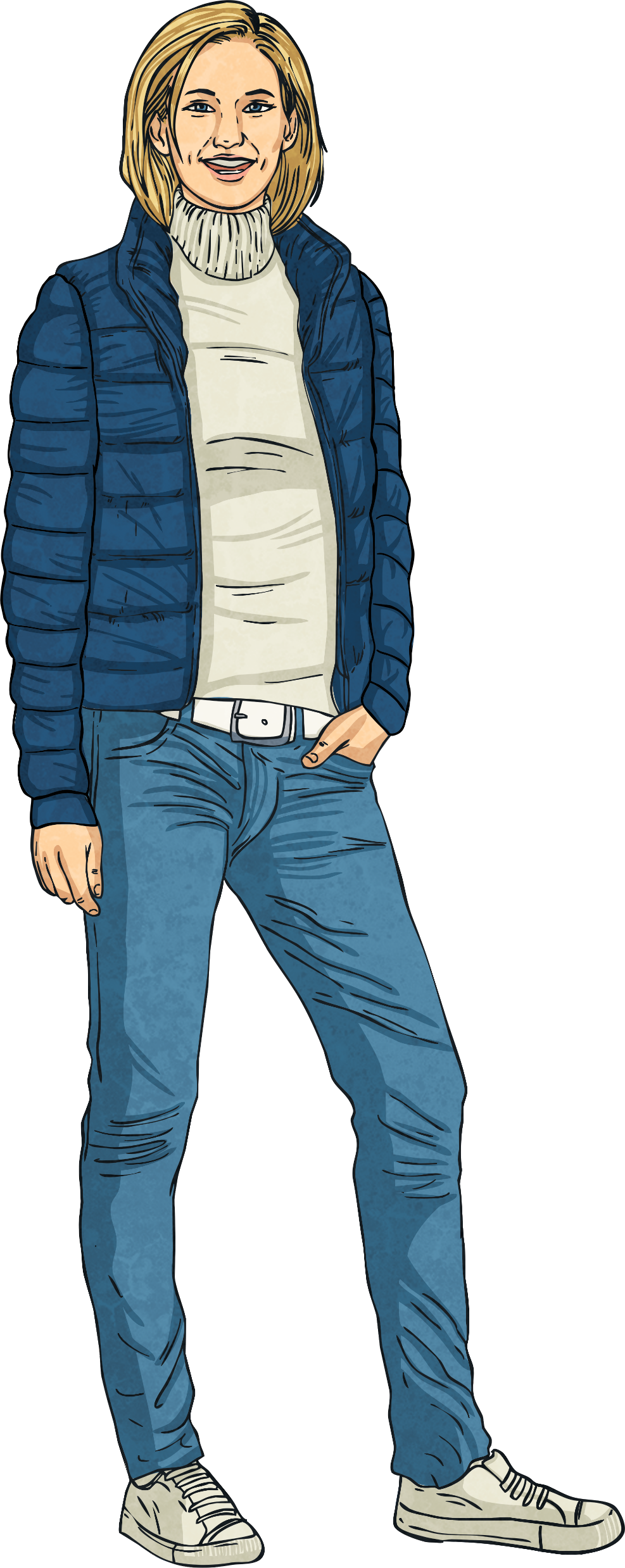 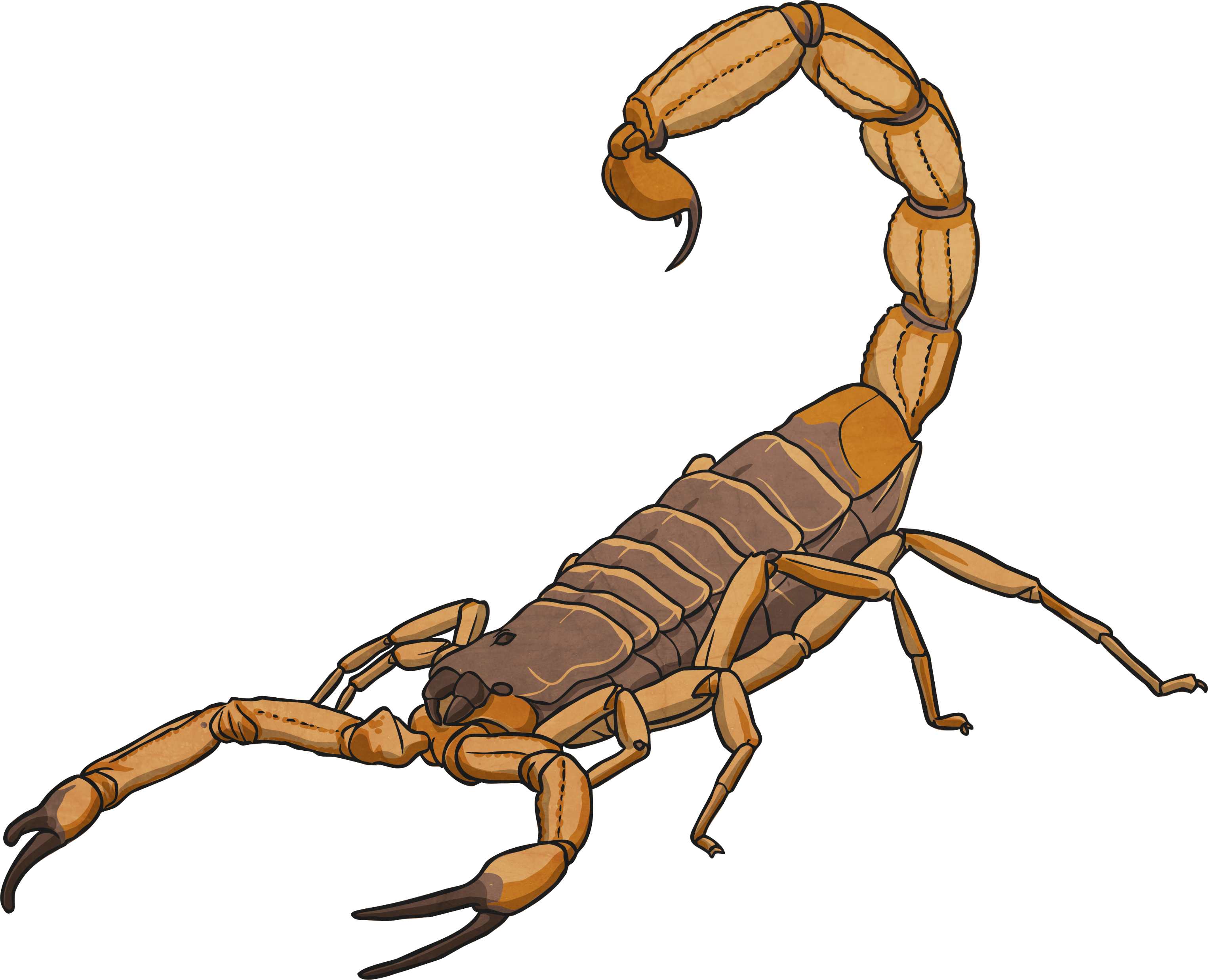 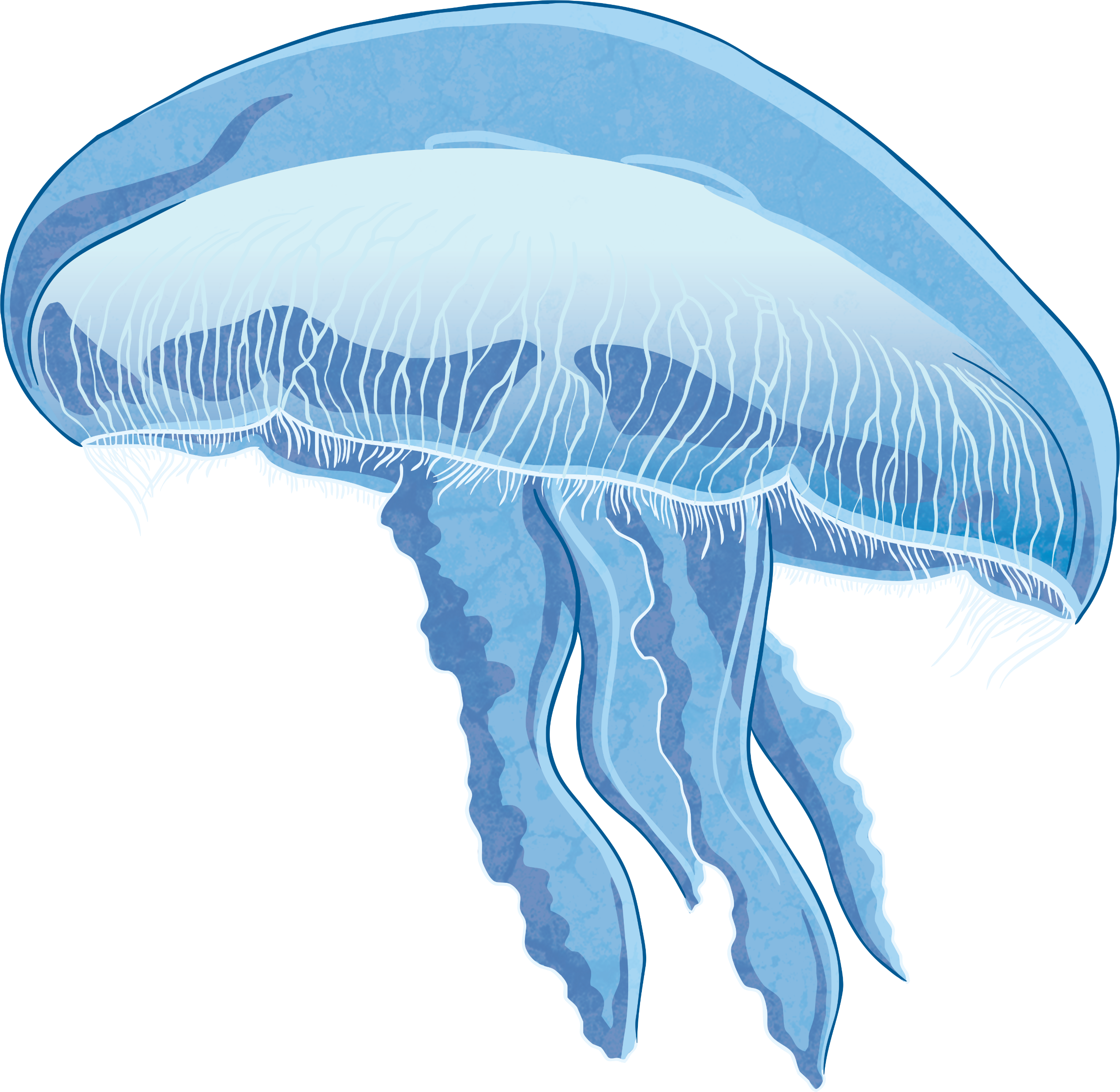 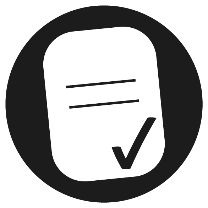 Aim
I can identify and explain the three main functions of a skeleton.
Success Criteria
I can identify parts of the skeleton that protect the body.
I can identify parts of the skeleton that support the body and help it move.
I can explain how different parts of the skeleton work.